Welcome to the PQIP Collaborative Webinar
21st March 2024 1-2pm
@rmoonesinghe @PQIPnews @RCOAnews @RCoA_CRI
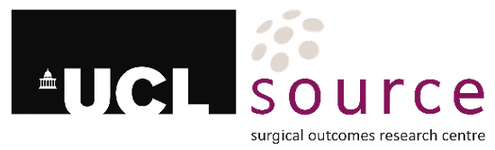 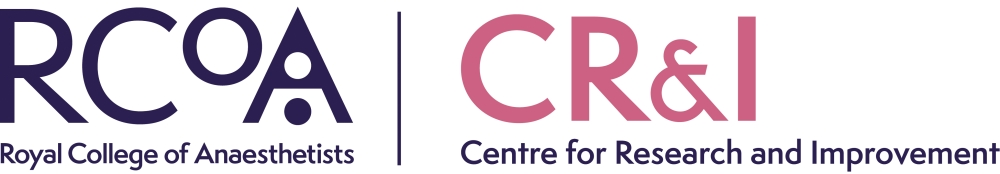 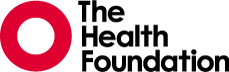 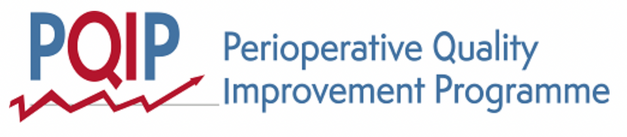 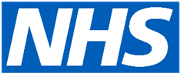 Individualised Risk Assessment in PQIP and beyond: 
Professor Ramani Moonesinghe, PQIP Chief Investigator and National Clinical Director for Critical and Perioperative Care, NHS England

Shared Decision Making: 
Professor Rupert Pearse, Professor of Intensive Care Medicine QMUL, Programme Director, OSIRIS Programme

Frailty: 
Dr Martha Belete, Former PQIP Fellow, ​​​​​​​Chair of the Research and Audit Federation of Trainees (RAFT)
Audience Q&A
Agenda
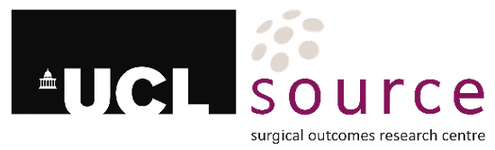 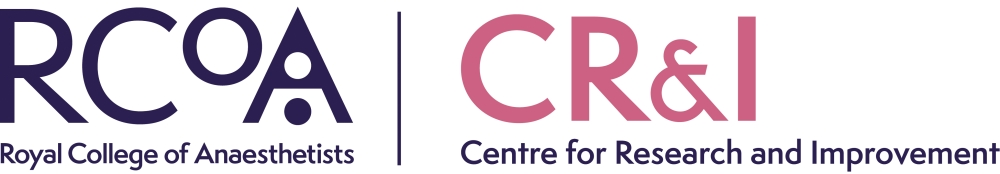 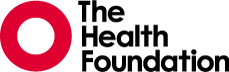 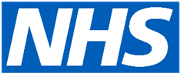 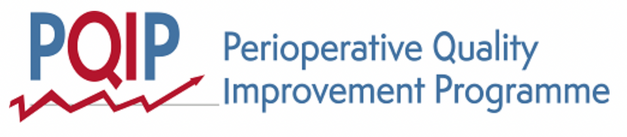 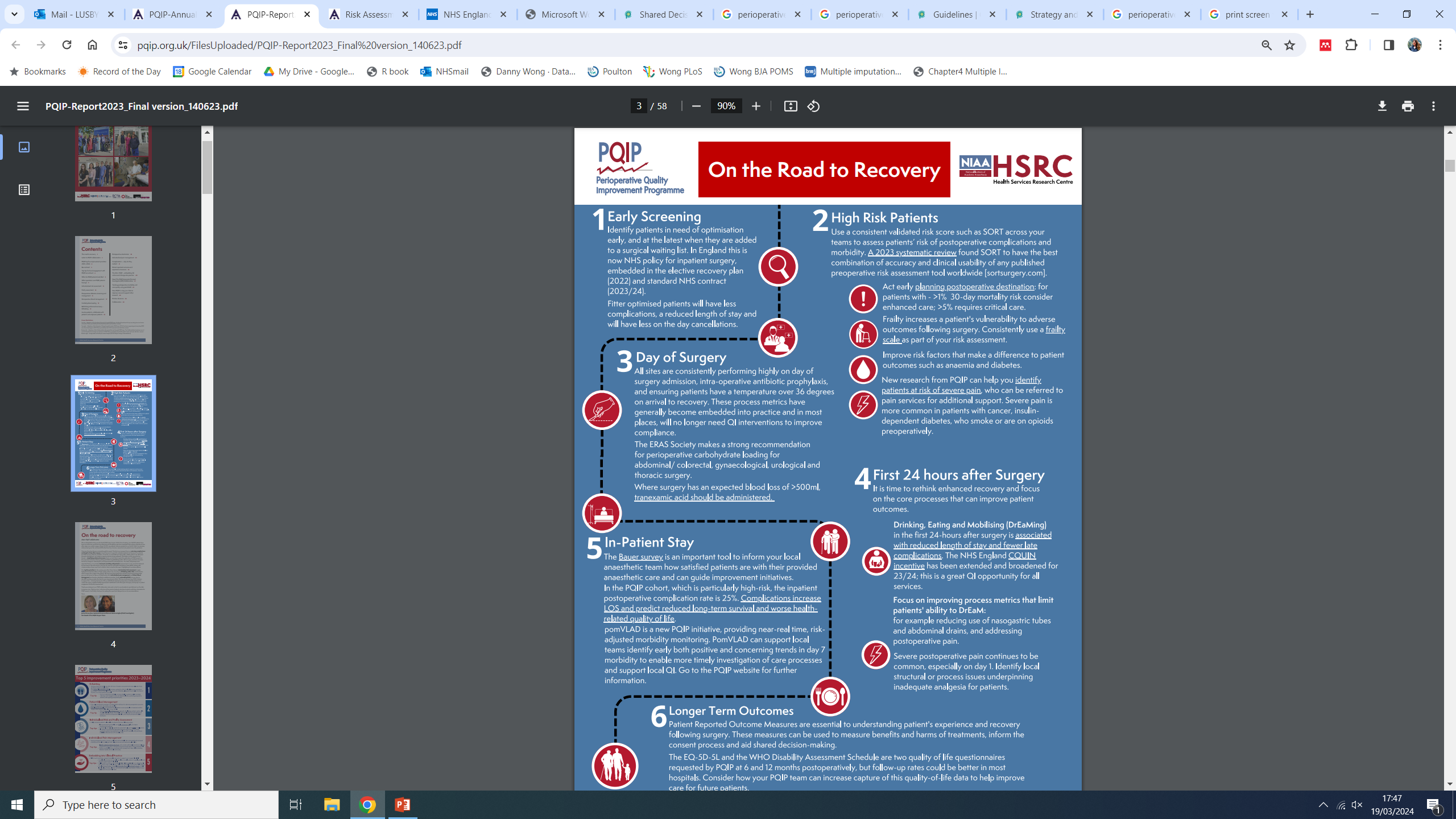 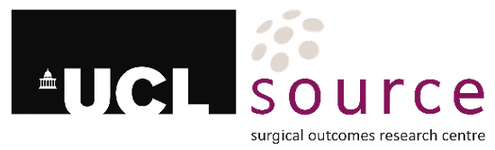 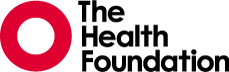 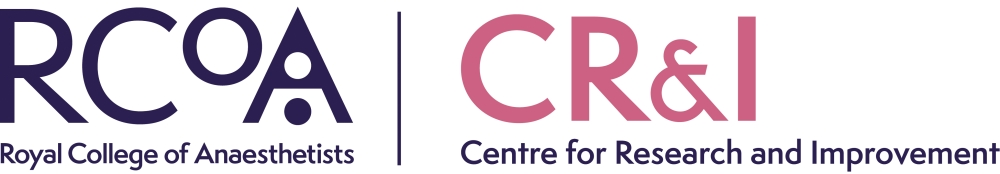 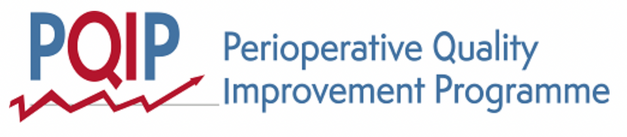 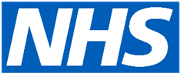 Risk assessment
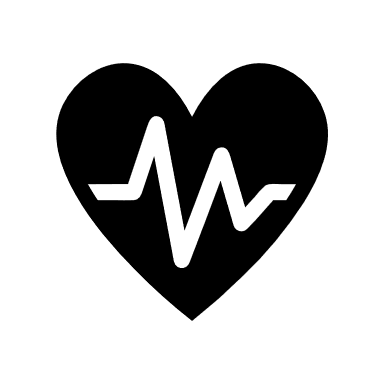 The 2023/24 NHS Contract: providers “must implement a system of early screening, risk assessment and health optimisation for all adult service users waiting for inpatient surgery”
Five core principles for providers:
Screening for health conditions 
Optimisation of modifiable risk factors
Keeping in touch – to ensure no change in condition
TCI date only given when ready to proceed to surgery
Shared Decision Making embedded throughout the perioperative pathway
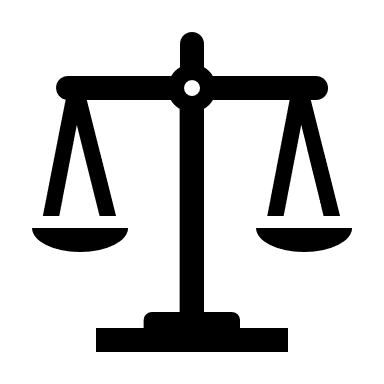 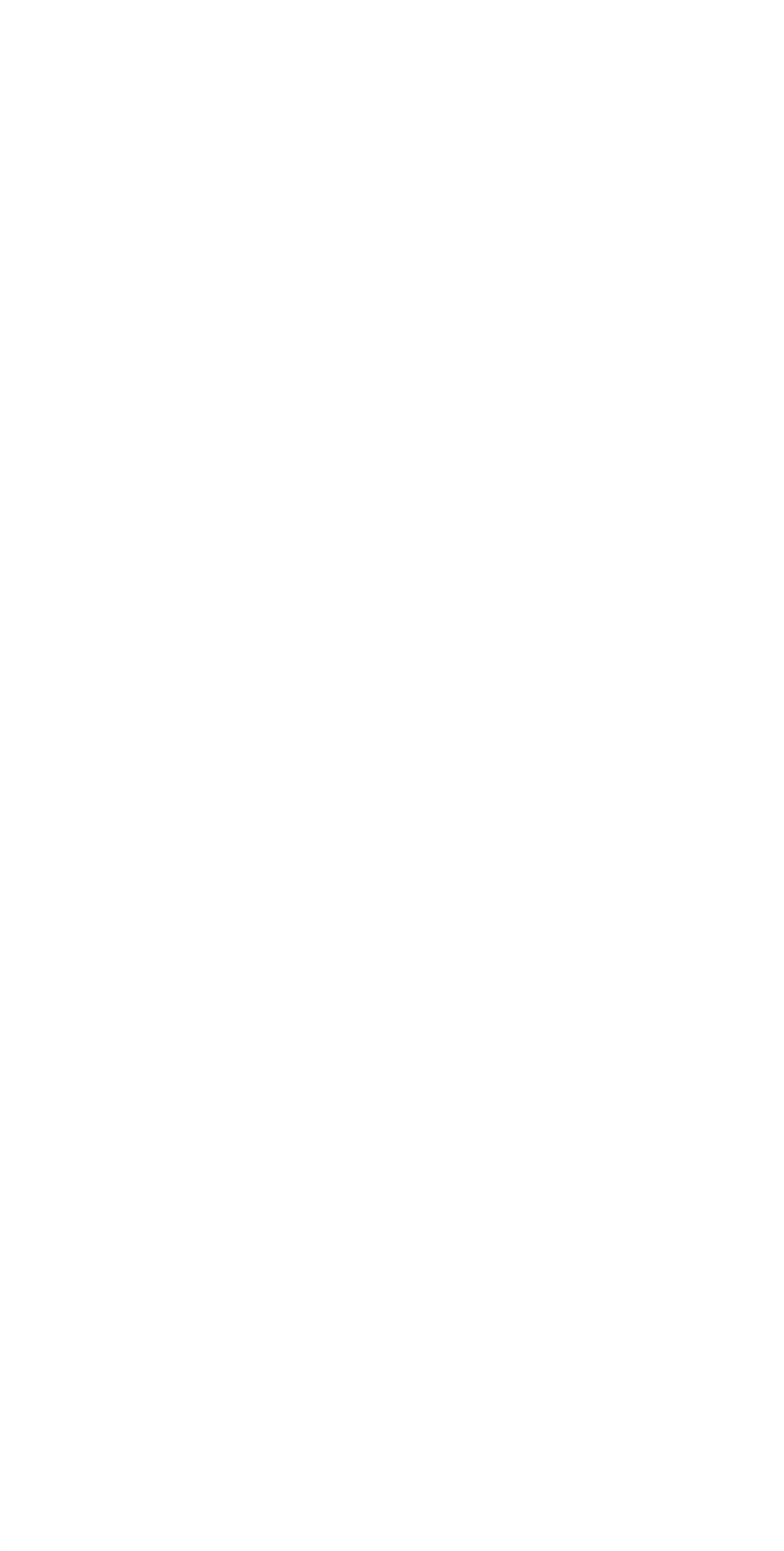 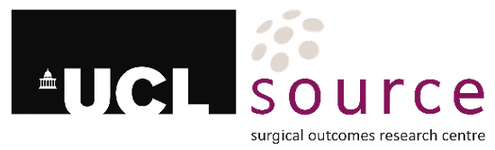 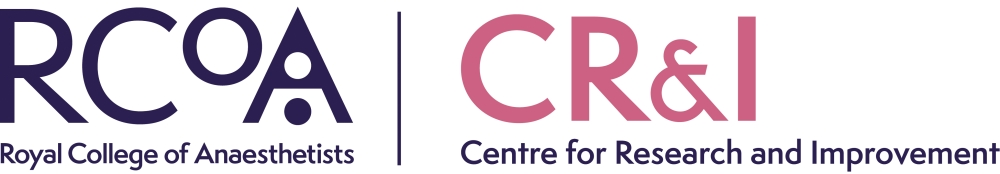 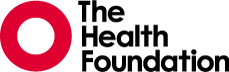 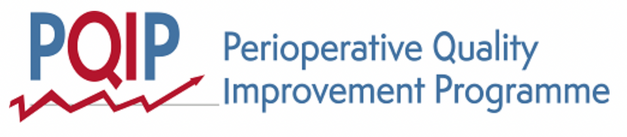 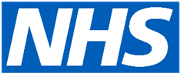 Your feedback helps shape the future webinars
Through information sharing we can all learn together techniques that could enhance our current QI efforts

If you and your local team have a QI story you want to share, please leave your contact details in the chat or contact PQIP@rcoa.ac.uk
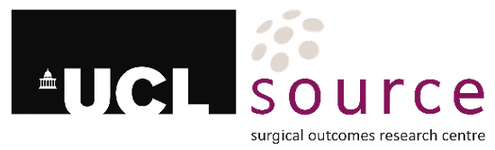 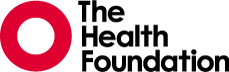 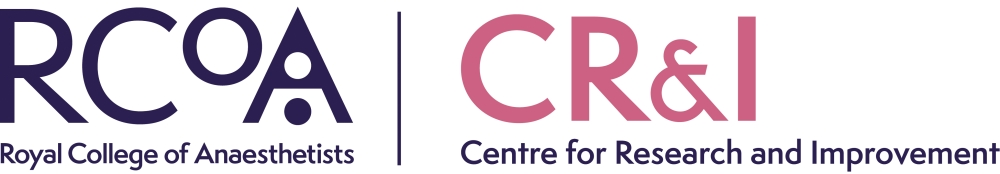 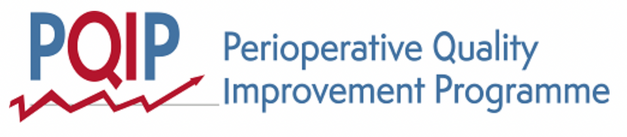 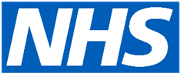